Podniková ekonomika
Finanční řízení
Hlavní úkoly:
Získávání finančních zdrojů pro podnik
Rozhodování o struktuře finančních zdrojů (pasiv)
Rozhodování o alokaci kapitálu
Rozhodování o výsledku hospodaření
Analýza, kontrola, řízení hospodářské stránky podniku
2
Finanční řízení
Získávání a rozdělování finančních zdrojů = financování
Financování i celé finanční řízení ovlivněno dvěma faktory:
Faktor času
Faktor rizika
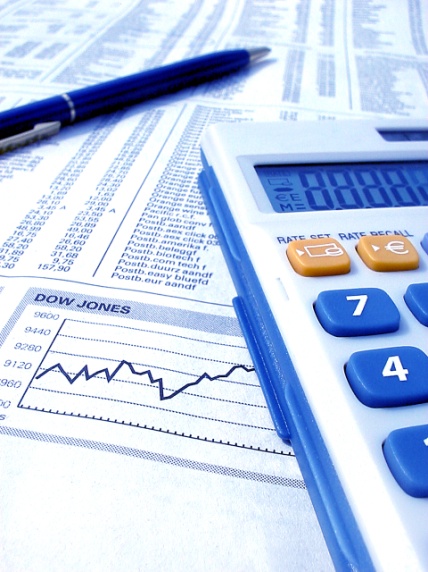 3
Faktor času
Peněžní jednotka vyplacená nebo přijatá v různých časových okamžicích má různou hodnotu 


Uplatňuje se při:
Rozhodování o investicích 
Rozhodování o způsobu financováni dlouhodobého majetku
Při stanovení tržní ceny majetku – aktualizace
4
Faktor rizika
riziko, většinou 	     zisk

Všeobecná pravidla pro finanční rozhodování:
Při stejném riziku se preferuje větší výnos před menším
Při stejném výnosu se preferuje menší riziko před větším
Za větší riziko se požaduje větší výnos
Peníze obdržené dřív jsou lepší, než peníze obdržené později
5
Druhy a způsoby financování
Vlastní a cizí zdroje
Krátkodobé a dlouhodobé (střednědobé)
Interní a externí
Externí zdroje:

Úvěry 
Dotace
Emise akcií
Emise obligací
Finanční leasing
Interní zdroje:

Odpisy
Nerozdělený zisk
Dlouhodobé finanční rezervy
6
Finanční analýza
Ucelený pohled na finanční stav podniku
Předchází jakémukoliv finančnímu rozhodování (nejen) 
Hlavní cíl - poskytovat informace o zdraví podniku
Důležitá i pro ostatní subjekty

Procentní rozbor 
Poměrová analýza
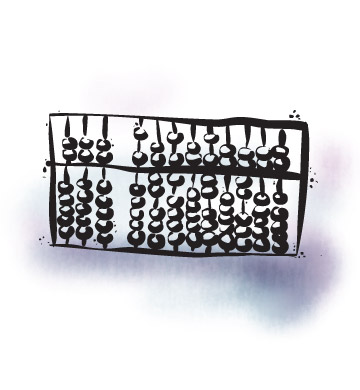 7
Uživatelé finanční analýzy
Investoři
Manažeři
Zaměstnanci
Obchodní partneři
Banky
Konkurenti
Stát
Burzovní makléři
Analytici, daňoví poradci
Odborové svazy, univerzity, …
8
Základní podklady pro finanční analýzu
Rozvaha

Výkaz zisku a ztrát

Výkaz cash-flow
9
Výkaz zisku a ztrát
Poskytuje nám informace o nákladech, výnosech a HV firmy za určité období.

Rozvaha i výkaz Z/Z jsou vlastně informačním zobrazením dvou základních stránek téhož ekonomického jevu a proto jsou vnitřně propojeny prostřednictvím HV.
10
Výkaz cash-flow
vyjádřením hotovostních toků - rozdíl mezi příjmy a výdaji
cash-flow zachycuje vývoj hotovosti v čase a poskytuje podniku popřípadě investorům informaci, zda podnik může v daný okamžik plnit své závazky či nikoliv
Sestavení výkazu – metody:
Přímá metoda 
Nepřímá metoda 
U obou způsobů výpočtu jsou rozlišovány tři oblasti činností podniku - provoz, investice a finance.
11
Výpočet cash flow
Zjednodušené schéma nepřímé metody sestavení CF:
 
 
+	zisk
+	odpisy
+	tvorba dlouhodobých rezerv na vrub nákladů
=	CF I (změna pracovního kapitálu)
-	přírůstek zásob
+	úbytek zásob
=	CF II (změna čistého peněžního majetku)
-	přírůstek pohledávek
+	úbytek pohledávek
+	přírůstek závazků
-	úbytek závazků
=	CF III (změna fondu pohotových peněžních prostředků)
12
Finanční analýza - procentní rozbor
Horizontální analýza

základní otázky: 
O kolik jednotek se změnila položka v čase?
O kolik % se změnila jednotka v čase?
může být zpracována meziročně, nebo za několik období,
cílem je změřit pohyby jednotlivých veličin.
Příklad: Náklady na zboží vzrostly o 7 % mezi rokem 2004 a 2005. Materiálová spotřeba meziročně klesla o 15 %. V letech 2000 až 2005 rostly mzdové náklady průměrně o 8 % ročně.
13
Procentní rozbor
Vertikální analýza
 
základní otázky: 
Z jakých položek se skládá daná skupina?
Jaký je podíl položky ve skupině?
lze mezi sebou srovnávat výsledky z několika časových období, nebo se srovnatelnými podniky či konkurencí,
cílem je zjistit jak se např. majetkové položky podílejí na celkové bilanční sumě.
Příklad: Mzdové náklady tvoří 60 % nákladů osobních a 40 % nákladů celkových. Dlouhodobý majetek podniku tvořila ze 60 % budova s pozemkem a z 40 % strojní vybavení.
14
Analýza poměrových ukazatelů
vznikají jako poměr dvou absolutních ukazatelů 
Lze srovnat s doporučenými hodnotami (např. s odvětvovými průměry pro jednotlivé ukazatele)
http://www.mpo.cz/cz/ministr-a-ministerstvo/analyticke-materialy/#category238 
nejčastěji rozděleny do 5 skupin, a to ukazatele aktivity, likvidity, zadluženosti, rentability a tržní hodnoty
15
Ukazatele aktivity
ukazují s jakou efektivitou je podnik schopen využít majetek podniku
lze využít mimo jiné k určení kapitálové potřeby pro financování oběžného majetku

Obrat zásob		


Doba obratu zásob
16
Ukazatele aktivity
Průměrná doba obratu pohledávek



Obrat stálých aktiv (celkových aktiv)
17
Ukazatele likvidity
Zkoumají, jestli je firma schopna uspokojit svoje krátkodobé závazky, tedy jestli je likvidní
 
Běžná likvidita


Rychlá likvidita


Okamžitá likvidita
18
Ukazatele zadluženosti
Ukazují do jaké míry je v podniku k financování majetku podniku využíván cizí kapitál 
Ale! Zadlužený podnik rizikovější
Potřeba zjišťovat i náklady na cizí kapitál a poměřovat je vytvořenému zisku

Míra celkové zadluženosti		Úrokové krytí		


Míra zadluženosti vlastního kapitálu
19
Ukazatele rentability
měří výnos jednotlivých skupin zdrojů nebo to, jaký zisk přináší investice do tohoto podniku. Pro srovnání firem není možné použít pouze zisk podniku, poněvadž zisk závisí na velikosti podniku. Poměr zisku s vloženými prostředky ziskovost lépe zohlední pro srovnání podniků.

Rentabilita aktiv (ROA)
20
Ukazatele rentability
Rentabilita vlastního kapitálu



Rentabilita tržeb
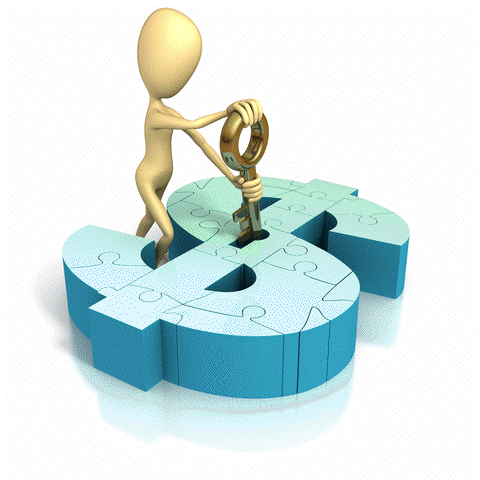 21
Etapy finanční analýzy
První etapa: rozbor základních ukazatelů, zjištění odchylek od „normálního“  stavu
Druhá etapa: rozbor zjištěných odchylek a stanovení příčin
Třetí etapa: přesná identifikace příčin a návrh na jejich případné odstranění


Je vhodné zpracovávat ukazatele v časových řadách
22
Úkol
Z jakých finančních výkazů bude podnik čerpat data pro výpočet jednotlivých ukazatelů?
23
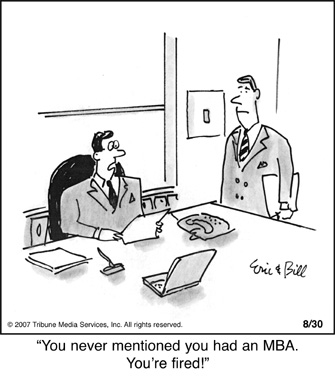 Děkuji za pozornost
24